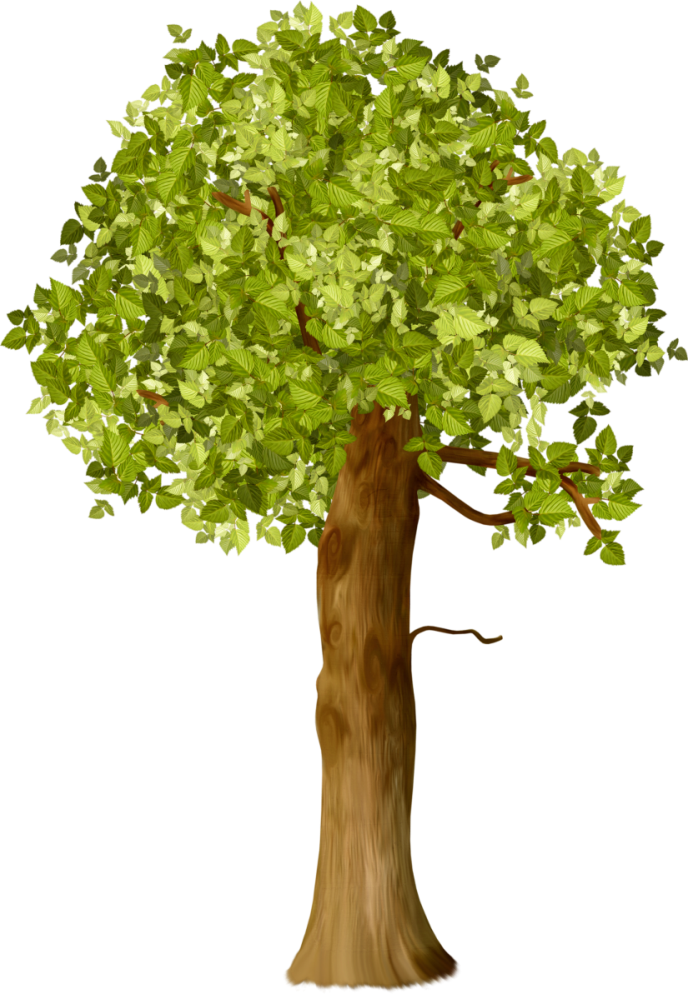 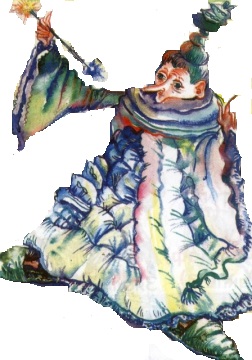 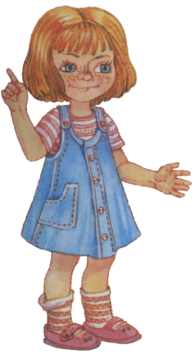 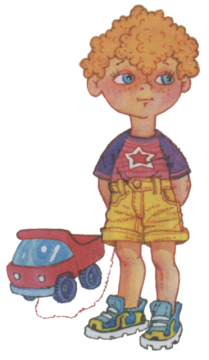 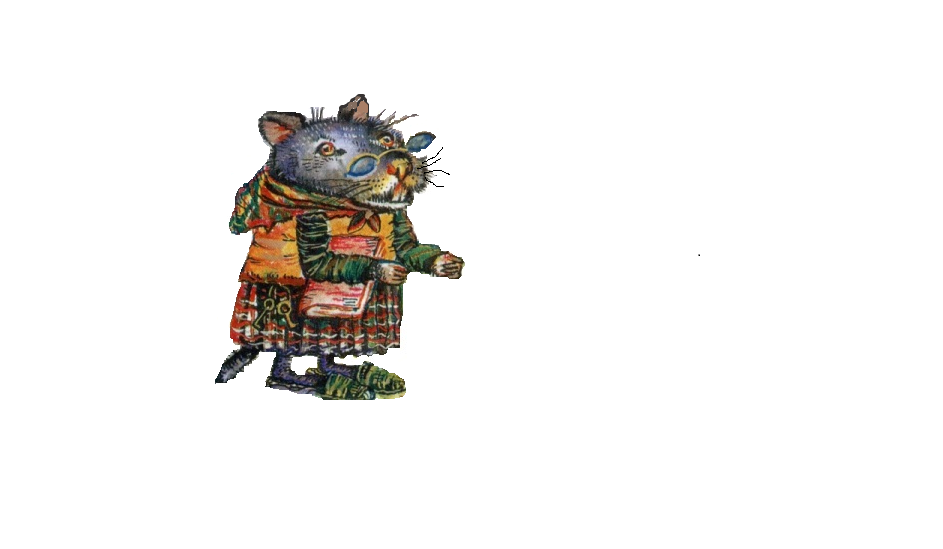 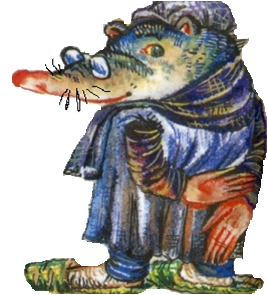 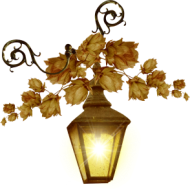 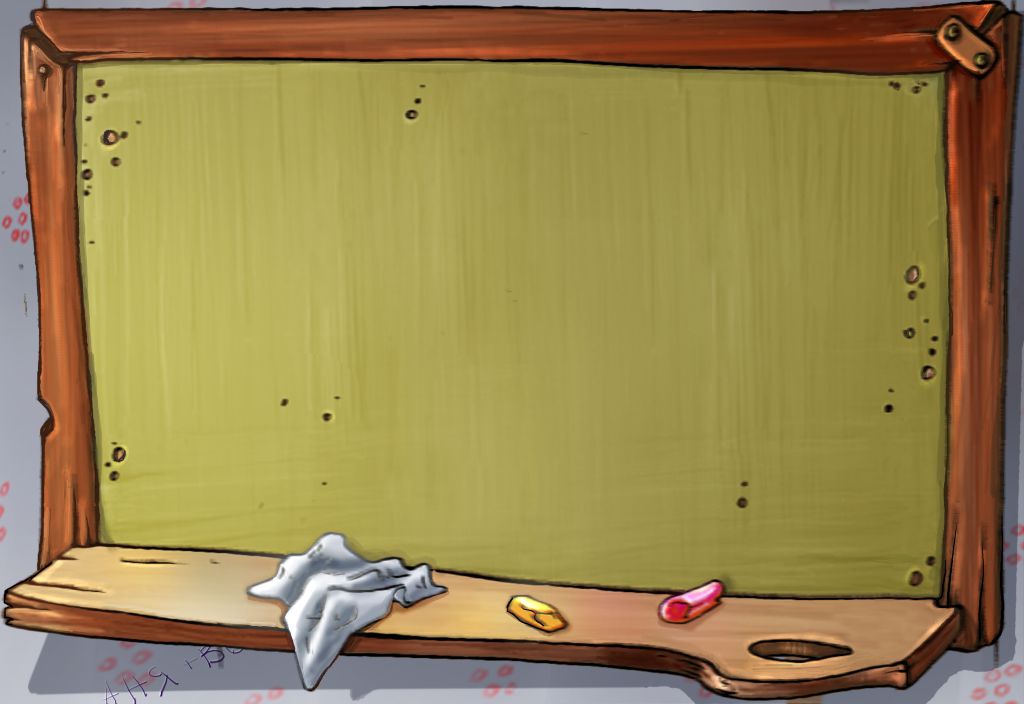 медведь    вода  висит
летала     кипит   сорока           проснётся    картина
Разделите слова на 2 группы.
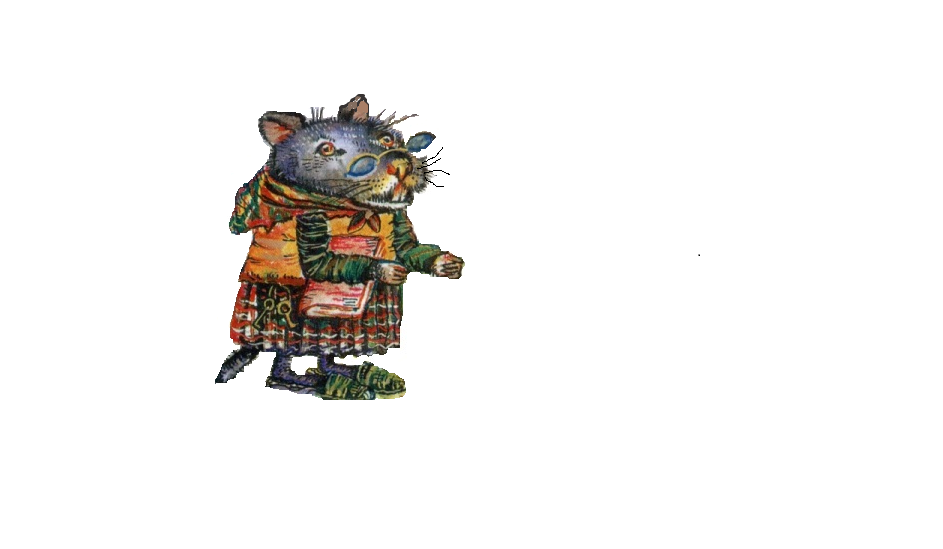 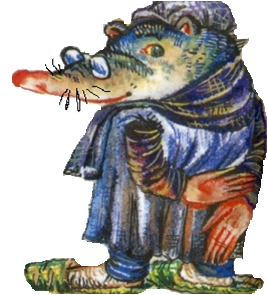 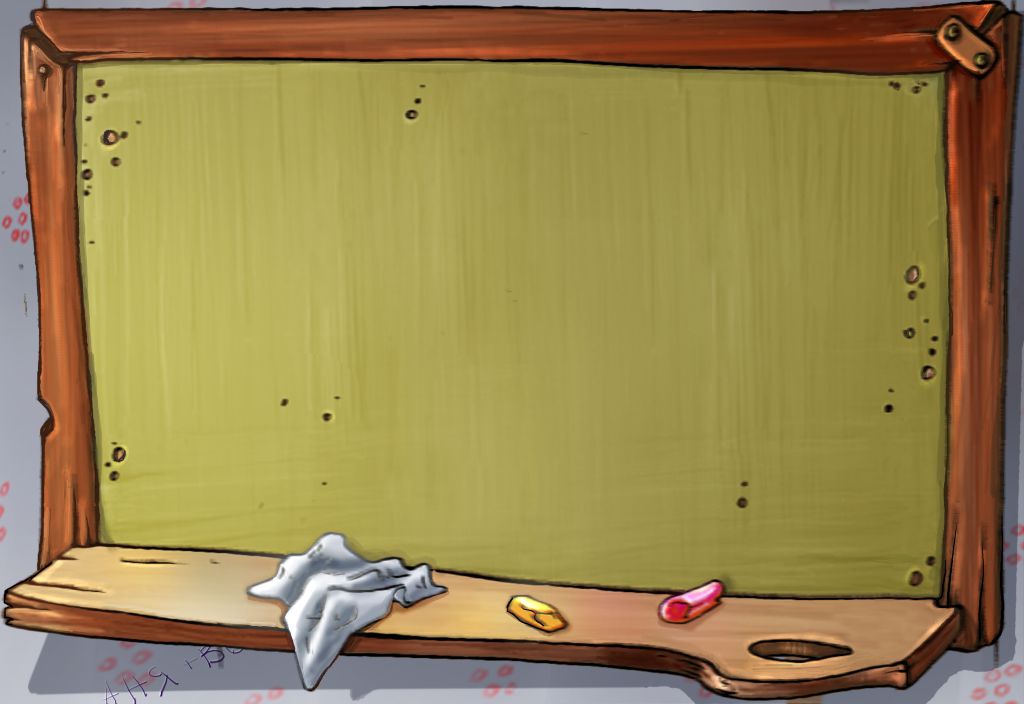 медведь       летала
вода               проснётся                       
картина         кипит
сорока            висит
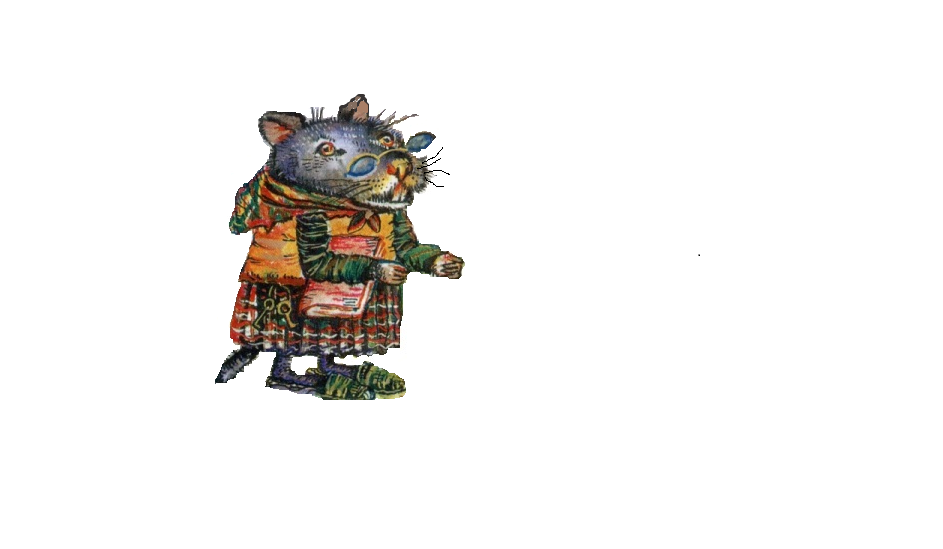 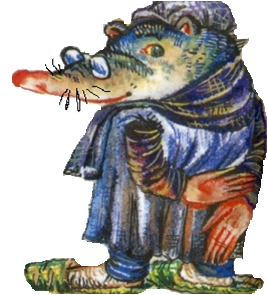 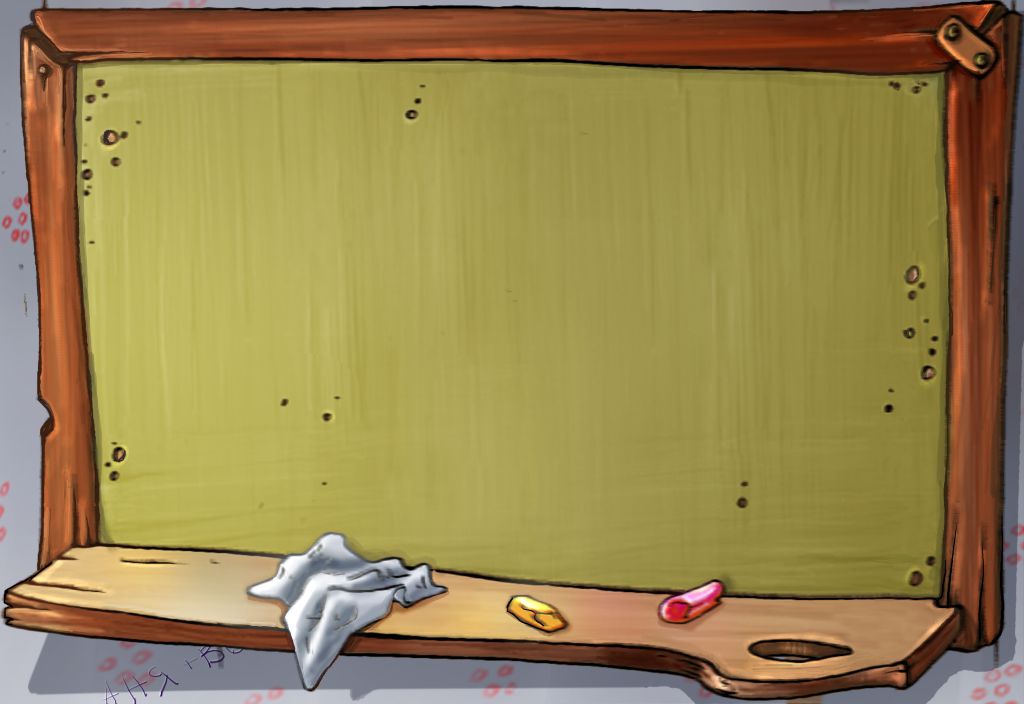 Слова-предметы,
слова-действия
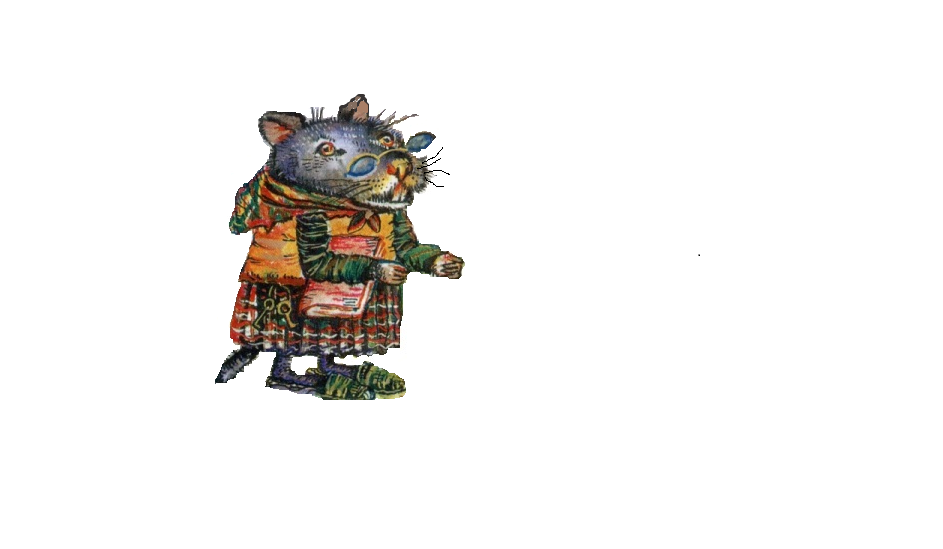 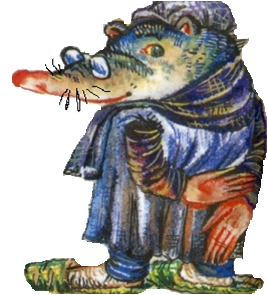 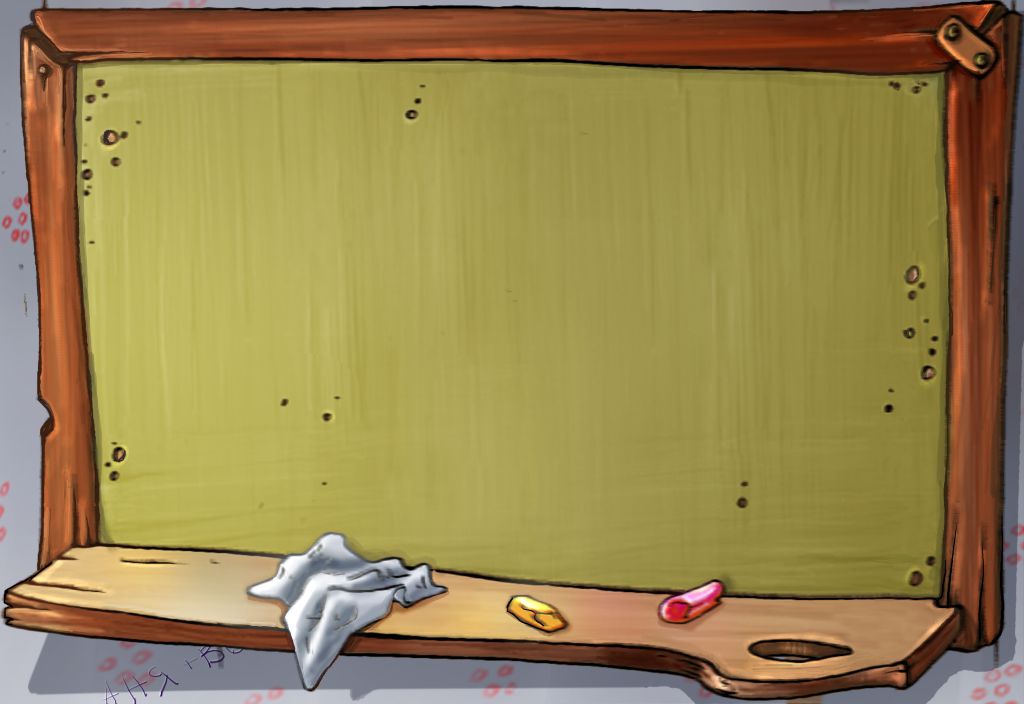 Разделите слова-предметы на 2 группы. 
Что вы можете сказать о них?
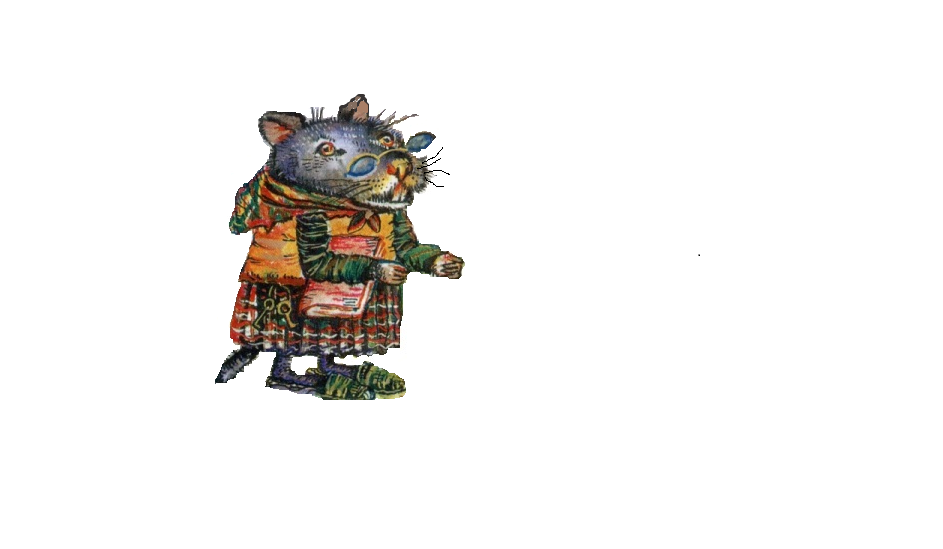 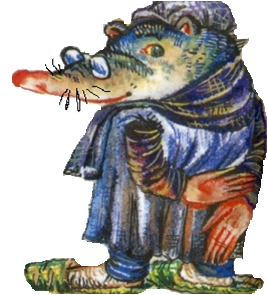 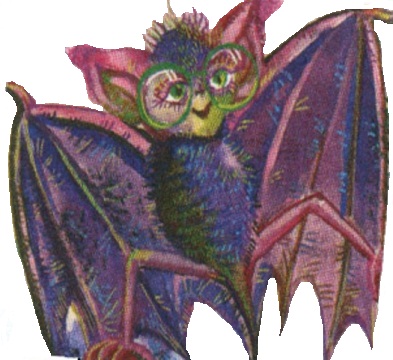 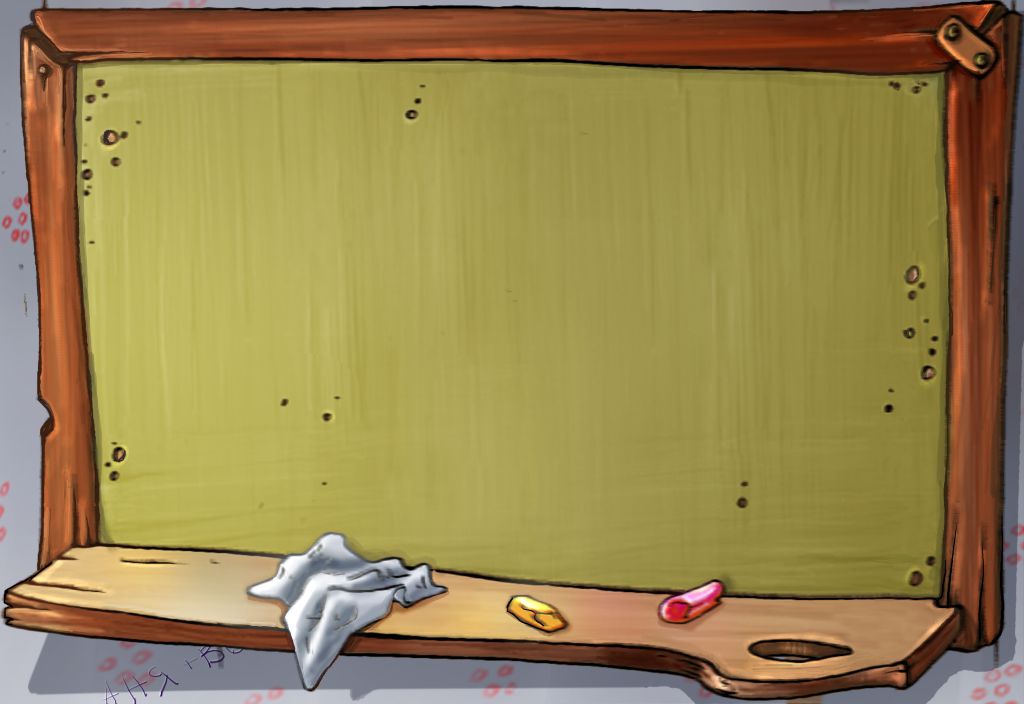 «Живые» слова- предметы называются одушевлёнными и отвечают на вопрос кто? , 
«Неживые» - неодушевлёнными. 
Они отвечают на вопрос что?
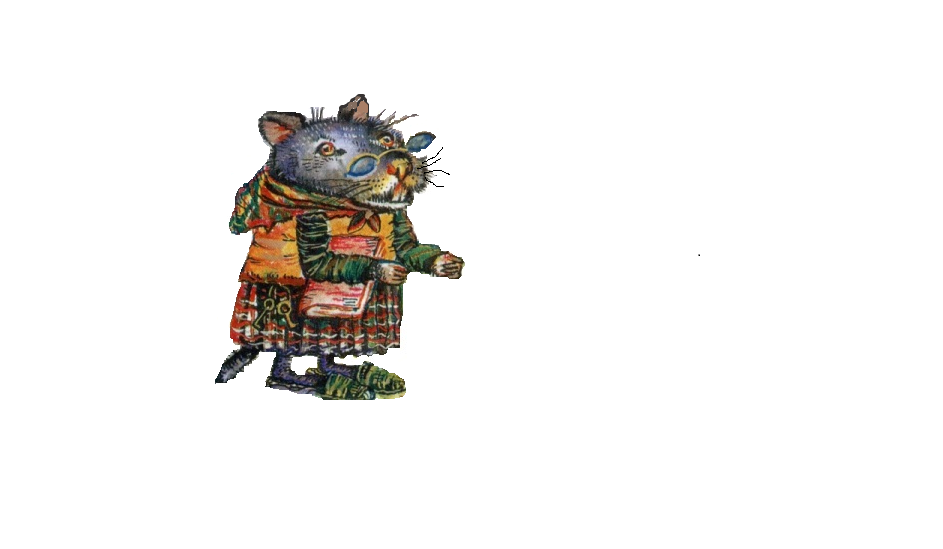 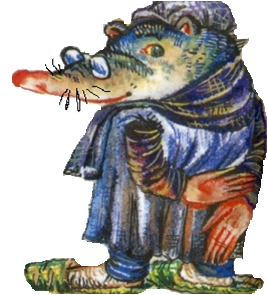 Орфографическая минутка
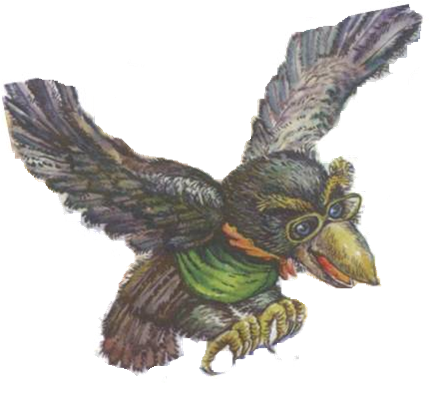 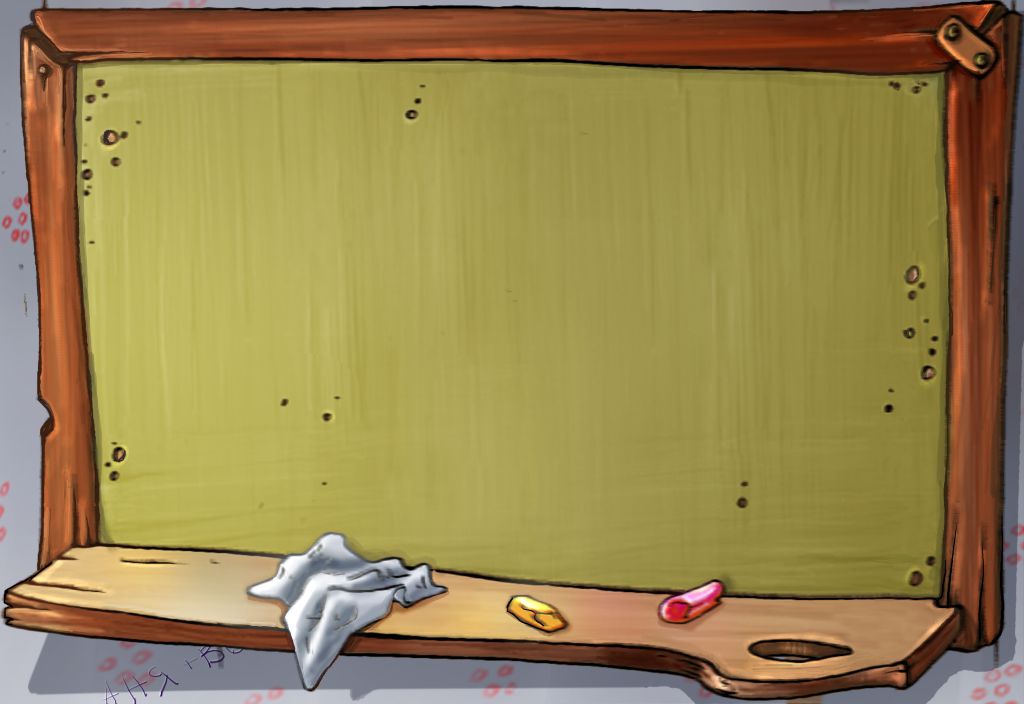 медведь
сорока
вода
картина
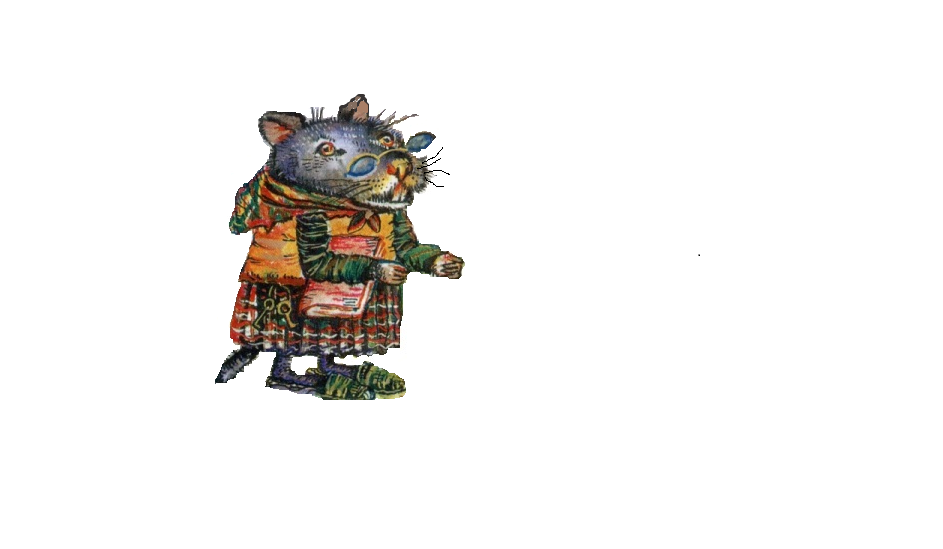 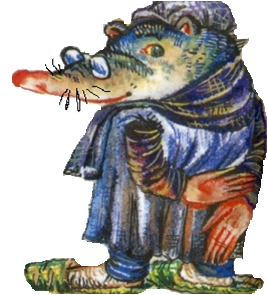 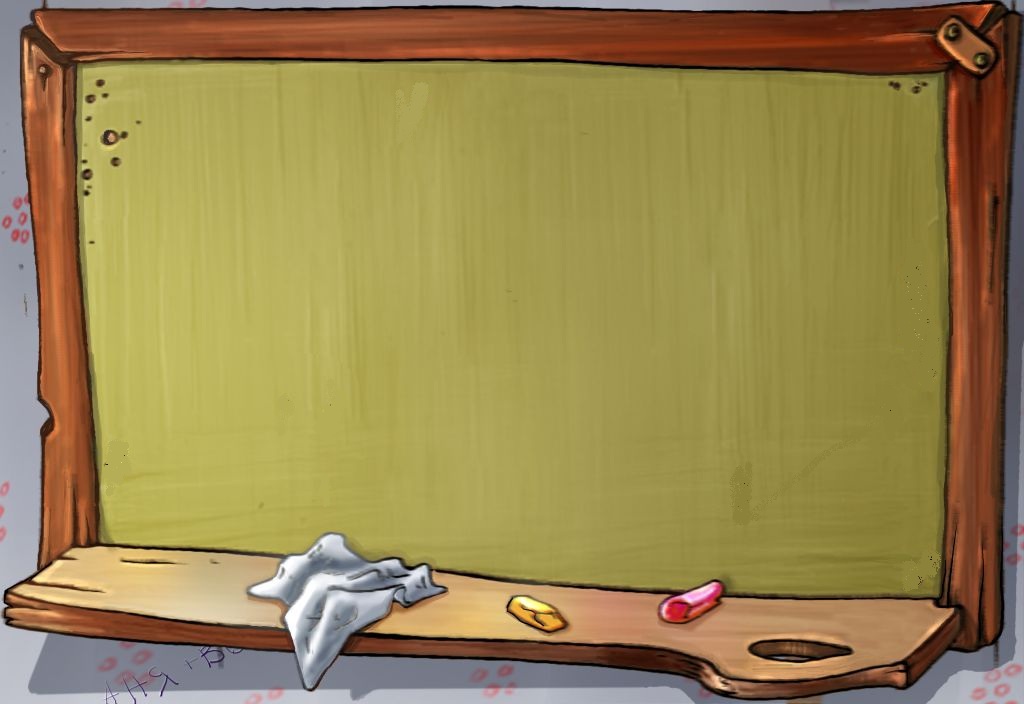 Ёж   сопит.
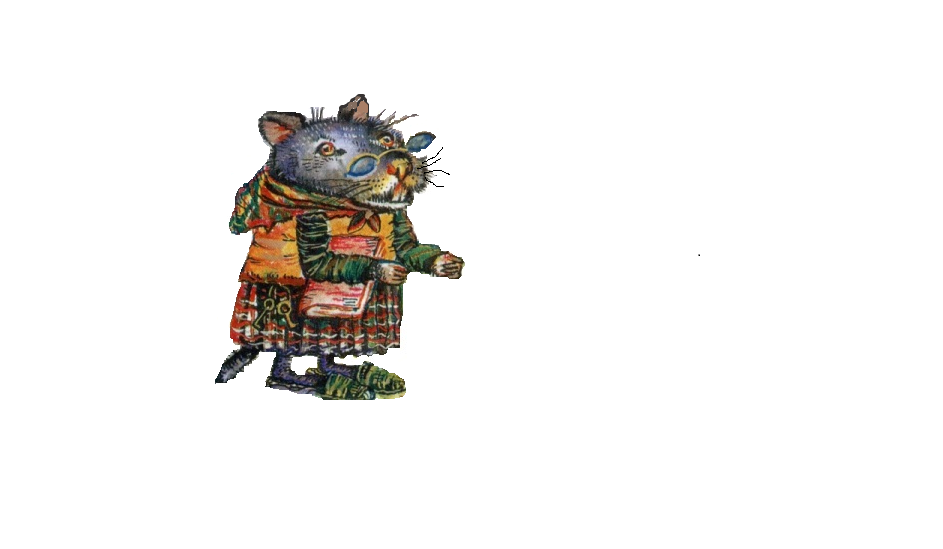 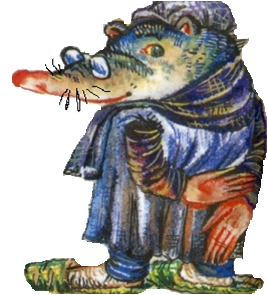 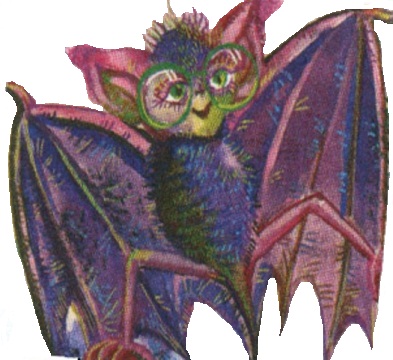 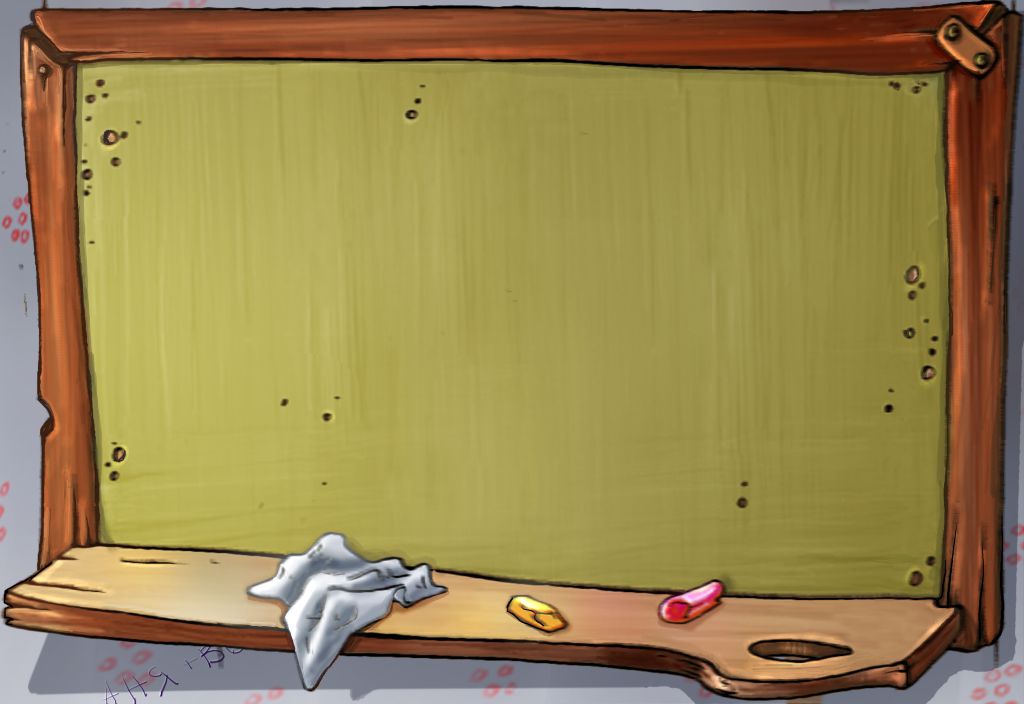 Главное  слово- предмет – кто? или что? 
Слово-действие - что делает?
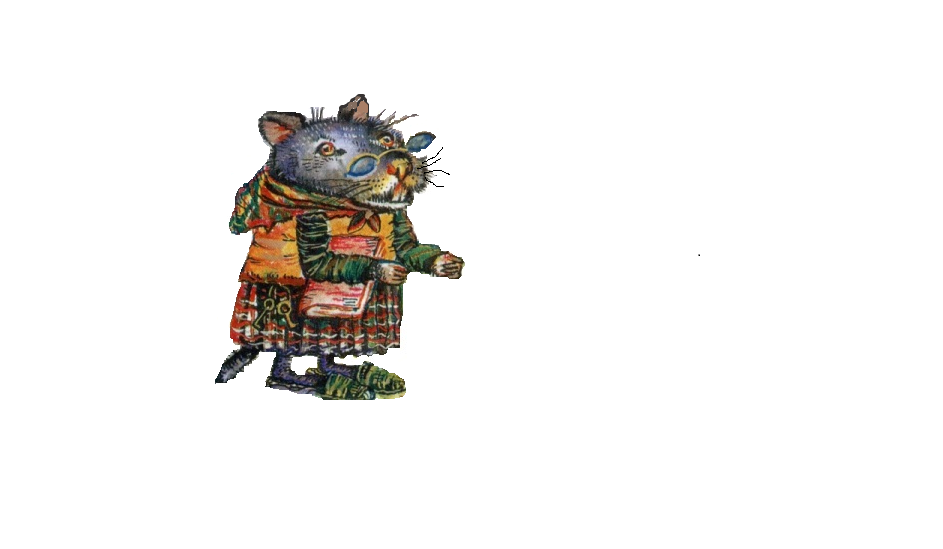 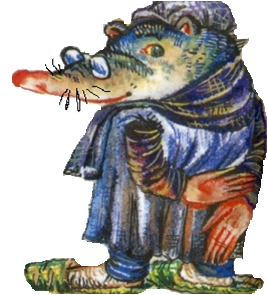